Welcome			10:30 am Service
Elk River Lutheran Church

Please gather in the Fellowship Hall
Procession 		             (#344) “All Glory Laud and Honor”
RefrainAll glory, laud, and honorto you, redeemer, king,to whom the lips of childrenmade sweet hosannas ring.
Procession 		             (#344) “All Glory Laud and Honor”
Verse 1 
You are the king of Israel and David's royal Son, now in the Lord's name coming,our King and Blessed One.
Procession 		             (#344) “All Glory Laud and Honor”
RefrainAll glory, laud, and honorto you, redeemer, king,to whom the lips of childrenmade sweet hosannas ring.
Procession 		             (#344) “All Glory Laud and Honor”
Verse 2 
The company of angels are praising you on high; creation and all mortals in chorus make reply.
Procession 		             (#344) “All Glory Laud and Honor”
RefrainAll glory, laud, and honorto you, redeemer, king,to whom the lips of childrenmade sweet hosannas ring.
Procession 		             (#344) “All Glory Laud and Honor”
Verse 3 
The multitude of pilgrims with palms before you went; our praise and prayer and anthems before you we present.
Procession 		             (#344) “All Glory Laud and Honor”
RefrainAll glory, laud, and honorto you, redeemer, king,to whom the lips of childrenmade sweet hosannas ring.
Procession 		             (#344) “All Glory Laud and Honor”
Verse 4 
To you, before your passion, they sang their hymns of praise. To you, now high exalted, our melody we raise.
Procession 		             (#344) “All Glory Laud and Honor”
RefrainAll glory, laud, and honorto you, redeemer, king,to whom the lips of childrenmade sweet hosannas ring.
Procession 		             (#344) “All Glory Laud and Honor”
Verse 5 
Their praises you accepted; accept the prayers we bring, great author of all goodness, O good and gracious King.
Procession 		             (#344) “All Glory Laud and Honor”
RefrainAll glory, laud, and honorto you, redeemer, king,to whom the lips of childrenmade sweet hosannas ring.
Gathering Song      	      “Lord, I Lift Your Name on High”
VERSE (LiFT)
Lord, I lift Your name on high;
Lord, I love to sing Your praises.
I'm so glad You're in my life,
I'm so glad You came to save us.
Gathering Song      	      “Lord, I Lift Your Name on High”
CHORUS (LiFT)
You came from heaven to earth
To show the way,
From the earth to the cross
My debt to pay;
From the cross to the grave,
From the grave to the sky;
Lord, I lift Your name on high.
Gathering Song      	      “Lord, I Lift Your Name on High”
VERSE (Congregation)
Lord, I lift Your name on high;
Lord, I love to sing Your praises.
I'm so glad You're in my life,
I'm so glad You came to save us.
Gathering Song      	      “Lord, I Lift Your Name on High”
CHORUS (Congregation)
You came from heaven to earth
To show the way,
From the earth to the cross
My debt to pay;
From the cross to the grave,
From the grave to the sky;
Lord, I lift Your name on high.
Gathering Song      	      “Lord, I Lift Your Name on High”
CHORUS (Congregation)
You came from heaven to earth
To show the way,
From the earth to the cross
My debt to pay;
From the cross to the grave,
From the grave to the sky;
Lord, I lift Your name on high.
Gathering Song      	      “Lord, I Lift Your Name on High”
Lord, I lift Your name on high,
Lord, I lift Your name on high.
Prayer of the Day
Everlasting God, in your endless love for the human race you sent our Lord Jesus Christ to take on our nature and to suffer death on the cross. In your mercy enable us to share in his obedience to your will and in the glorious victory of his resurrection, who lives and reigns with you and the Holy Spirit, one God, now and forever.
Amen.
Gospel Acclamation
Please stand for the Gospel
Gospel:  						  Mark 14:1-31
The holy gospel according to Mark.

	Glory to you, O Lord.
P
C
Gospel:  					              Mark 14:1-31
1It was two days before the Passover and the festival of Unleavened Bread. The chief priests and the scribes were looking for a way to arrest Jesus by stealth and kill him; 2for they said, “Not during the festival, or there may be a riot among the people.”
Gospel:  					              Mark 14:1-31
3While he was at Bethany in the house of Simon the leper, as he sat at the table, a woman came with an alabaster jar of very costly ointment of nard, and she broke open the jar and poured the ointment on his head. 4But some were there who said to one another in anger, “Why was the ointment wasted in this way?
Gospel:  					              Mark 14:1-31
5For this ointment could have been sold for more than three hundred denarii, and the money given to the poor.” And they scolded her. 6But Jesus said, “Let her alone; why do you trouble her? She has performed a good service for me. 7For you always have the poor with you, and you can show kindness to them whenever you wish; but you will not always have me.
Gospel:  					              Mark 14:1-31
8She has done what she could; she has anointed my body beforehand for its burial. 9Truly I tell you, wherever the good news is proclaimed in the whole world, what she has done will be told in remembrance of her.”
 
  10Then Judas Iscariot, who was one of the twelve, went to the chief priests in order to betray him to them.
Gospel:  					              Mark 14:1-31
11When they heard it, they were greatly pleased, and promised to give him money. So he began to look for an opportunity to betray him.
 
  12On the first day of Unleavened Bread, when the Passover lamb is sacrificed, his disciples said to him, “Where do you want us to go and make the preparations for you to eat the Passover?” 13So he sent two of his disciples, saying to them,
Gospel:  					              Mark 14:1-31
“Go into the city, and a man carrying a jar of water will meet you; follow him, 14and wherever he enters, say to the owner of the house, ‘The Teacher asks, Where is my guest room where I may eat the Passover with my disciples?’ 15He will show you a large room upstairs, furnished and ready. Make preparations for us there.”
Gospel:  					              Mark 14:1-31
16So the disciples set out and went to the city, and found everything as he had told them; and they prepared the Passover meal.
  17When it was evening, he came with the twelve. 18And when they had taken their places and were eating, Jesus said, “Truly I tell you, one of you will betray me, one who is eating with me.”
Gospel:  					              Mark 14:1-31
19They began to be distressed and to say to him one after another, “Surely, not I?” 20He said to them, “It is one of the twelve, one who is dipping bread into the bowl with me. 21For the Son of Man goes as it is written of him, but woe to that one by whom the Son of Man is betrayed! It would have been better for that one not to have been born.”
Gospel:  					              Mark 14:1-31
22While they were eating, he took a loaf of bread, and after blessing it he broke it, gave it to them, and said, “Take; this is my body.” 23Then he took a cup, and after giving thanks he gave it to them, and all of them drank from it. 24He said to them,
Gospel:  					              Mark 14:1-31
“This is my blood of the covenant, which is poured out for many. 25Truly I tell you, I will never again drink of the fruit of the vine until that day when I drink it new in the kingdom of God.”
 
  26When they had sung the hymn, they went out to the Mount of Olives. 27And Jesus said to them,
Gospel:  					              Mark 14:1-31
“You will all become deserters; for it is written, 
 ‘I will strike the shepherd,
  and the sheep will be scattered.’
28But after I am raised up, I will go before you to Galilee.” 29Peter said to him, “Even though all become deserters, I will not.” 30Jesus said to him,
Gospel:  					              Mark 14:1-31
“Truly I tell you, this day, this very night, before the cock crows twice, you will deny me three times.” 31But he said vehemently, “Even though I must die with you, I will not deny you.” And all of them said the same.
Gospel:  					              Mark 14:1-31
The Gospel of the Lord

	Praise to you, O Christ
P
C
Children’s Message
Children are invited to come to the front.
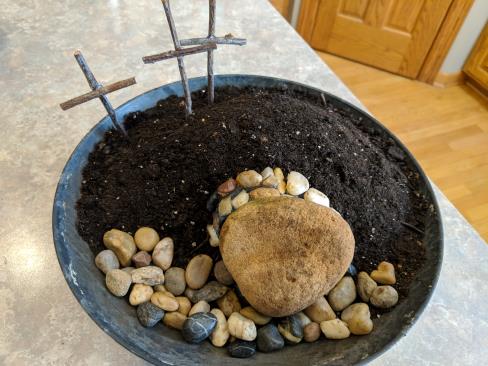 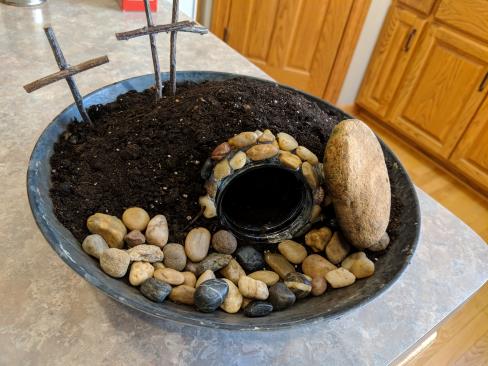 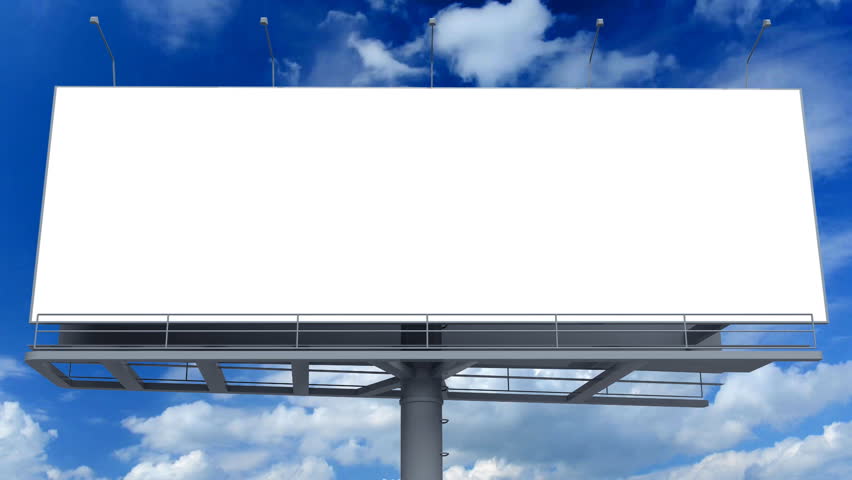 Sermon		     		         	Pastor Nathan Mugaas
Self-Promotion 
Pastor Nathan Mugaas
3 Point Sermon
Passion Story and Song
“Lead Me to the Cross”
Verse 1
Savior I come, quiet my soul, remember
Redemption’s hill, where Your blood was spilled
For my ransom.
Passion Story and Song
“Lead Me to the Cross”
PRE-CHORUS
Ev’rything I once held dear,
I count it all as loss.
Passion Story and Song
Mark 14:31-52
  32They went to a place called Gethsemane; and he said to his disciples, “Sit here while I pray.” 33He took with him Peter and James and John, and began to be distressed and agitated. 34And he said to them, “I am deeply grieved, even to death; remain here, and keep awake.”
Passion Story and Song
35And going a little farther, he threw himself on the ground and prayed that, if it were possible, the hour might pass from him. 36He said, “Abba, Father, for you all things are possible; remove this cup from me; yet, not what I want, but what you want.”
Passion Story and Song
37He came and found them sleeping; and he said to Peter, “Simon, are you asleep? Could you not keep awake one hour? 38Keep awake and pray that you may not come into the time of trial; the spirit indeed is willing, but the flesh is weak.” 39And again he went away and prayed, saying the same words.
Passion Story and Song
40And once more he came and found them sleeping, for their eyes were very heavy; and they did not know what to say to him. 41He came a third time and said to them, “Are you still sleeping and taking your rest? Enough! The hour has come; the Son of Man is betrayed into the hands of sinners. 42Get up, let us be going. See, my betrayer is at hand.”
Passion Story and Song
43Immediately, while he was still speaking, Judas, one of the twelve, arrived; and with him there was a crowd with swords and clubs, from the chief priests, the scribes, and the elders. 44Now the betrayer had given them a sign, saying, “The one I will kiss is the man; arrest him and lead him away under guard.” 45So when he came, he went up to him at once and said, “Rabbi!” and kissed him.
Passion Story and Song
46Then they laid hands on him and arrested him. 47But one of those who stood near drew his sword and struck the slave of the high priest, cutting off his ear. 48Then Jesus said to them, “Have you come out with swords and clubs to arrest me as though I were a bandit? 49Day after day I was with you in the temple teaching, and you did not arrest me. But let the scriptures be fulfilled.”
Passion Story and Song
50All of them deserted him and fled.
  51A certain young man was following him, wearing nothing but a linen cloth. They caught hold of him, 52but he left the linen cloth and ran off naked.
Passion Story and Song
“Lead Me to the Cross”
CHORUS
Lead me to the cross, 
Where Your love poured out.
Bring me to my knees,
Lord, I lay me down.
Passion Story and Song
“Lead Me to the Cross”
CHORUS
Rid me of myself, 
I  belong to You. Oh, lead me.
Lead me to the cross.
Passion Story and Song
Mark 14:53-72
  53They took Jesus to the high priest; and all the chief priests, the elders, and the scribes were assembled. 54Peter had followed him at a distance, right into the courtyard of the high priest; and he was sitting with the guards, warming himself at the fire.
Passion Story and Song
55Now the chief priests and the whole council were looking for testimony against Jesus to put him to death; but they found none. 56For many gave false testimony against him, and their testimony did not agree. 57Some stood up and gave false testimony against him, saying, 58“We heard him say, ‘I will destroy this temple that is made with hands, and in three days I will build another, not made with hands.’ ”
Passion Story and Song
59But even on this point their testimony did not agree. 60Then the high priest stood up before them and asked Jesus, “Have you no answer? What is it that they testify against you?” 61But he was silent and did not answer. Again the high priest asked him, “Are you the Messiah, the Son of the Blessed One?”
Passion Story and Song
62Jesus said, “I am; and 
 ‘you will see the Son of Man
 seated at the right hand of the Power,’
 and ‘coming with the clouds of heaven.’ ”
Passion Story and Song
63Then the high priest tore his clothes and said, “Why do we still need witnesses? 64You have heard his blasphemy! What is your decision?” All of them condemned him as deserving death. 65Some began to spit on him, to blindfold him, and to strike him, saying to him, “Prophesy!” The guards also took him over and beat him.
Passion Story and Song
66While Peter was below in the courtyard, one of the servant-girls of the high priest came by. 67When she saw Peter warming himself, she stared at him and said, “You also were with Jesus, the man from Nazareth.” 68But he denied it, saying, “I do not know or understand what you are talking about.” And he went out into the forecourt. Then the cock crowed.
Passion Story and Song
69And the servant-girl, on seeing him, began again to say to the bystanders, “This man is one of them.” 70But again he denied it. Then after a little while the bystanders again said to Peter, “Certainly you are one of them; for you are a Galilean.” 71But he began to curse, and he swore an oath, “I do not know this man you are talking about.”
Passion Story and Song
72At that moment the cock crowed for the second time. Then Peter remembered that Jesus had said to him, “Before the cock crows twice, you will deny me three times.” And he broke down and wept.
Passion Story and Song
Mark 15:1-32
 15:1As soon as it was morning, the chief priests held a consultation with the elders and scribes and the whole council. They bound Jesus, led him away, and handed him over to Pilate. 2Pilate asked him, “Are you the King of the Jews?” He answered him, “You say so.” 3Then the chief priests accused him of many things.
Passion Story and Song
4Pilate asked him again, “Have you no answer? See how many charges they bring against you.” 5But Jesus made no further reply, so that Pilate was amazed.
 
  6Now at the festival he used to release a prisoner for them, anyone for whom they asked. 7Now a man called Barabbas was in prison with the rebels who had committed murder during the insurrection
Passion Story and Song
8So the crowd came and began to ask Pilate to do for them according to his custom. 9Then he answered them, “Do you want me to release for you the King of the Jews?” 10For he realized that it was out of jealousy that the chief priests had handed him over. 11But the chief priests stirred up the crowd to have him release Barabbas for them instead.
Passion Story and Song
12Pilate spoke to them again, “Then what do you wish me to do with the man you call the King of the Jews?” 13They shouted back, “Crucify him!” 14Pilate asked them, “Why, what evil has he done?” But they shouted all the more, “Crucify him!” 15So Pilate, wishing to satisfy the crowd, released Barabbas for them; and after flogging Jesus, he handed him over to be crucified.
Passion Story and Song
16Then the soldiers led him into the courtyard of the palace (that is, the governor’s headquarters); and they called together the whole cohort. 17And they clothed him in a purple cloak; and after twisting some thorns into a crown, they put it on him. 18And they began saluting him, “Hail, King of the Jews!” 19They struck his head with a reed, spat upon him, and knelt down in homage to him.
Passion Story and Song
20After mocking him, they stripped him of the purple cloak and put his own clothes on him. Then they led him out to crucify him.
 
  21They compelled a passer-by, who was coming in from the country, to carry his cross; it was Simon of Cyrene, the father of Alexander and Rufus. 22Then they brought Jesus to the place called Golgotha (which means the place of a skull).
Passion Story and Song
23And they offered him wine mixed with myrrh; but he did not take it. 24And they crucified him, and divided his clothes among them, casting lots to decide what each should take.
  25It was nine o’clock in the morning when they crucified him. 26The inscription of the charge against him read, “The King of the Jews.”
Passion Story and Song
27And with him they crucified two bandits, one on his right and one on his left. 29Those who passed by derided him, shaking their heads and saying, “Aha! You who would destroy the temple and build it in three days, 30save yourself, and come down from the cross!”
Passion Story and Song
31In the same way the chief priests, along with the scribes, were also mocking him among themselves and saying, “He saved others; he cannot save himself. 32Let the Messiah, the King of Israel, come down from the cross now, so that we may see and believe.” Those who were crucified with him also taunted him.
Passion Story and Song
“Lead Me to the Cross”
Verse 2
You were as I, tempted and tried, human.
The word became flesh, bore my sin in death.
Now, You’re risen.
Passion Story and Song
“Lead Me to the Cross”
PRE-CHORUS
Ev’rything I once held dear,
I count it all as loss.
Passion Story and Song
Mark 15:33-47
  33When it was noon, darkness came over the whole land until three in the afternoon. 34At three o’clock Jesus cried out with a loud voice, “Eloi, Eloi, lema sabachthani?” which means, “My God, my God, why have you forsaken me?” 35When some of the bystanders heard it, they said, “Listen, he is calling for Elijah.”
Passion Story and Song
36And someone ran, filled a sponge with sour wine, put it on a stick, and gave it to him to drink, saying, “Wait, let us see whether Elijah will come to take him down.” 37Then Jesus gave a loud cry and breathed his last. 38And the curtain of the temple was torn in two, from top to bottom.
Passion Story and Song
39Now when the centurion, who stood facing him, saw that in this way he breathed his last, he said, “Truly this man was God’s Son!”
  40There were also women looking on from a distance; among them were Mary Magdalene, and Mary the mother of James the younger and of Joses, and Salome.
Passion Story and Song
41These used to follow him and provided for him when he was in Galilee; and there were many other women who had come up with him to Jerusalem.  42When evening had come, and since it was the day of Preparation, that is, the day before the sabbath, 43Joseph of Arimathea, a respected member of the council,
Passion Story and Song
who was also himself waiting expectantly for the kingdom of God, went boldly to Pilate and asked for the body of Jesus. 44Then Pilate wondered if he were already dead; and summoning the centurion, he asked him whether he had been dead for some time. 45When he learned from the centurion that he was dead, he granted the body to Joseph.
Passion Story and Song
46Then Joseph bought a linen cloth, and taking down the body, wrapped it in the linen cloth, and laid it in a tomb that had been hewn out of the rock. He then rolled a stone against the door of the tomb. 47Mary Magdalene and Mary the mother of Joses saw where the body was laid.
Passion Story and Song
“Lead Me to the Cross”
CHORUS
Lead me to the cross, 
Where Your love poured out.
Bring me to my knees,
Lord, I lay me down.
Passion Story and Song
“Lead Me to the Cross”
Rid me of myself, 
I  belong to You. Oh, lead me.
Lead me to the cross.
Prayers of Intercession – Bidding Prayer
Each prayer petition ends with a time for silent prayer and reflection, and then the following call and response:

	Lord, in your mercy,
	Hear our prayer.
P
C
Offertory
Let us share and receive the gifts God has given us.
“Offering”
By Paul Baloche

Featuring
Offering Prayer
P
Let us pray,

Blessed are you, O God, maker of all things. Through your goodness you have blessed us with these gifts: our selves, our time, and our possessions. Use us, and what we have gathered, in feeding the world with your love, through the one who gave himself for us, Jesus Christ, our Savior and Lord.
Amen.
C
Words of Institution
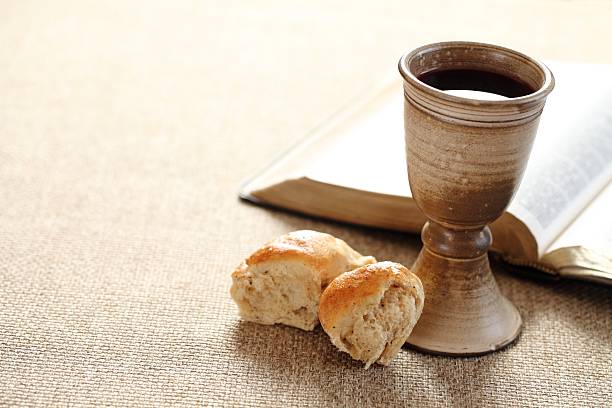 P
In the night in which he was betrayed,
our Lord Jesus took bread, and gave thanks;
broke it, and gave it to his disciples, saying:
Take and eat; this is my body, given for you.
Do this for the remembrance of me. 
Again, after supper, he took the cup, gave thanks,
and gave it for all to drink, saying:
This cup is the new covenant in my blood,
shed for you and for all people for the forgiveness of sin.
Do this for the remembrance of me.
The Lord’s Prayer
Our Father, who art in heaven,
hallowed be thy name,
thy kingdom come,
thy will be done,
on earth as it is in heaven.
Give us this day our daily bread;
and forgive us our trespasses…
C
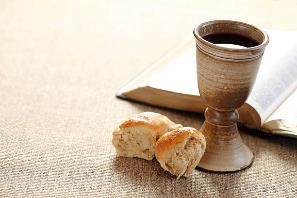 The Lord’s Prayer
…as we forgive those
who trespass against us;
and lead us not into temptation,
but deliver us from evil.
For thine is the kingdom,
and the power, and the glory,
forever and ever. Amen.
C
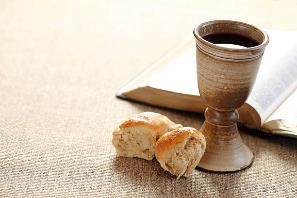 Communion Invitation
Come to the banquet, for all is now ready.
You are invited to join in Holy Communion.
Children are welcomed to join us at the altar for a blessing. 
Gluten free wafers available.
Both wine and grape juice are available.
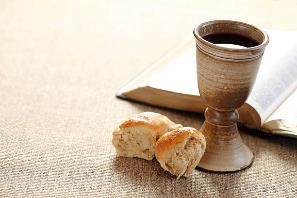 Communion Song 		     “Let Us Break Bread Together”
Communion Blessing
The body and bloodof our Lord Jesus Christ	strengthen youand keep you in God's grace.

Amen.
P
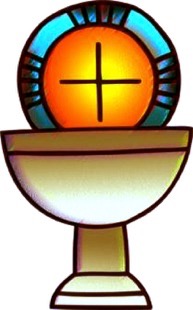 C
Communion Prayer
P
Let us pray.

Compassionate God, you have fed us with the bread of heaven. Sustain us in our Lenten pilgrimage: may our fasting be hunger for justice; our alms, a making of peace; and our prayer, the song of grateful hearts, through Jesus Christ, our Savior and Lord.
Amen.
C
Community Announcements
Welcome guests! Thank you for worshipping with us.Please feel free to take home your worship bulletin for people and families to keep in your prayers.Visit www.elkriverlutheran.org for the latest information.
Sharing of the Peace
The peace of Christ	be with you always.

And also with you.
P
C
Blessing of Congregation
The Lord bless you and keep you.
The Lord’s face shine on you with grace and mercy.
The Lord look upon you with favor and ☩ give you peace.
Amen.
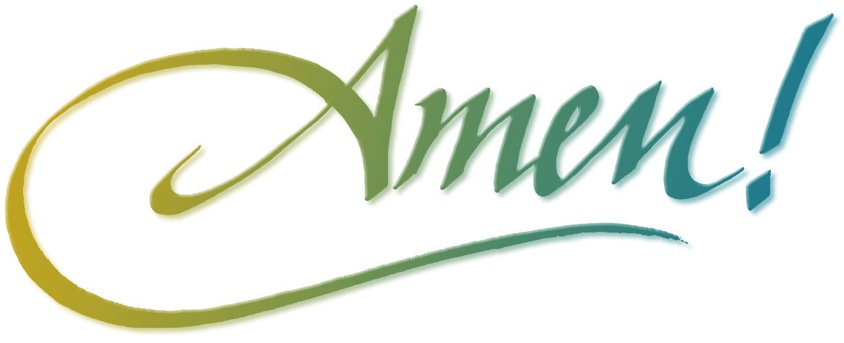 Sending Song         	 	    		“Jesus Messiah”
VERSE 1
He became sin, who knew no sin;
The we might become His righteousness;
He humbled Himself, and carried the cross.
Love so amazing, Love so amazing.
Sending Song         	 	    		“Jesus Messiah”
VERSE 2 
His body the bread, His blood the wine
Broken and poured out, all for love.
The whole earth trembled, and the veil was torn.
Love so amazing, Love so amazing.
Sending Song         	 	    		“Jesus Messiah”
CHORUS
Jesus, Messiah; Name above all names;
Blessed Redeemer; Emmanuel.
The Rescue for sinners, the Ransom from heaven;
Jesu, Messiah, Lord of all.
Sending Song         	 	    		“Jesus Messiah”
BRIDGE
All our hope is in You,
All our hope is in You,
All the glory to You, God,
The Light of the world.
Sending Song         	 	    		“Jesus Messiah”
CHORUS
Jesus, Messiah; Name above all names;
Blessed Redeemer; Emmanuel.
The Rescue for sinners, the Ransom from heaven;
Jesu, Messiah, Lord of all.
Sending Dialog
P
Go in peace. Share the Good News!
We will! Thanks be to God.
C
Special thanks to all who assisted during worship.

If you would like to assist in worshipor volunteer in other ways, please contact the office. Thanks.
Liturgy, songs and lyrics are reprinted with permission. Current copyright licenses held with CCLI, OneLicense, Licensing and Augsburg Fortress. Duplication in any form prohibited without permission or valid license from copyright administrator.